KIDS MESSAGE
[Speaker Notes: In Lent – God is asking us to listen “again” to His Word
His word tells us to live in fellowship with one another.
The word / Koinonia
Not just friendship – deeper [def]
It is a word used when we take communion – share His life]
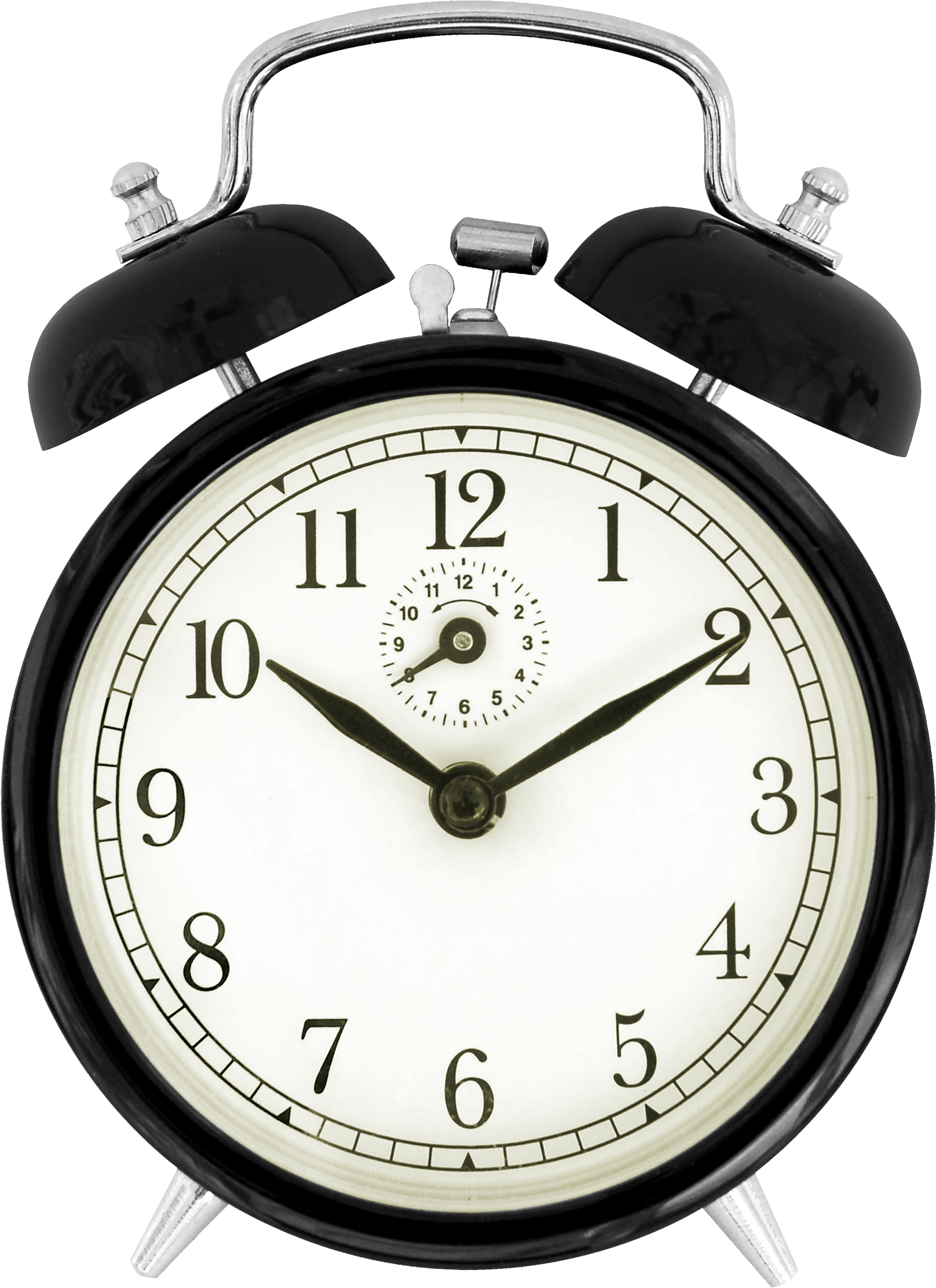 This Photo by Unknown Author is licensed under CC BY-NC
[Speaker Notes: In Lent – God is asking us to listen “again” to His Word
His word tells us to live in fellowship with one another.
The word / Koinonia
Not just friendship – deeper [def]
It is a word used when we take communion – share His life]
The Lord is good to those who wait for him, to the soul who seeks him.
						     Lamentations 3:25
[Speaker Notes: In Lent – God is asking us to listen “again” to His Word
His word tells us to live in fellowship with one another.
The word / Koinonia
Not just friendship – deeper [def]
It is a word used when we take communion – share His life]
Ecclesiastes 3

There is a time for everything, and a season for every activity under the heavens:
A time to be born and a time to die,
A time to plant and a time to uproot,
A time to kill and a time to heal
A time to tear down and a time to build
A time to weep and a time to laugh
A time to mourn and a time to dance…………..
[Speaker Notes: In Lent – God is asking us to listen “again” to His Word
His word tells us to live in fellowship with one another.
The word / Koinonia
Not just friendship – deeper [def]
It is a word used when we take communion – share His life]
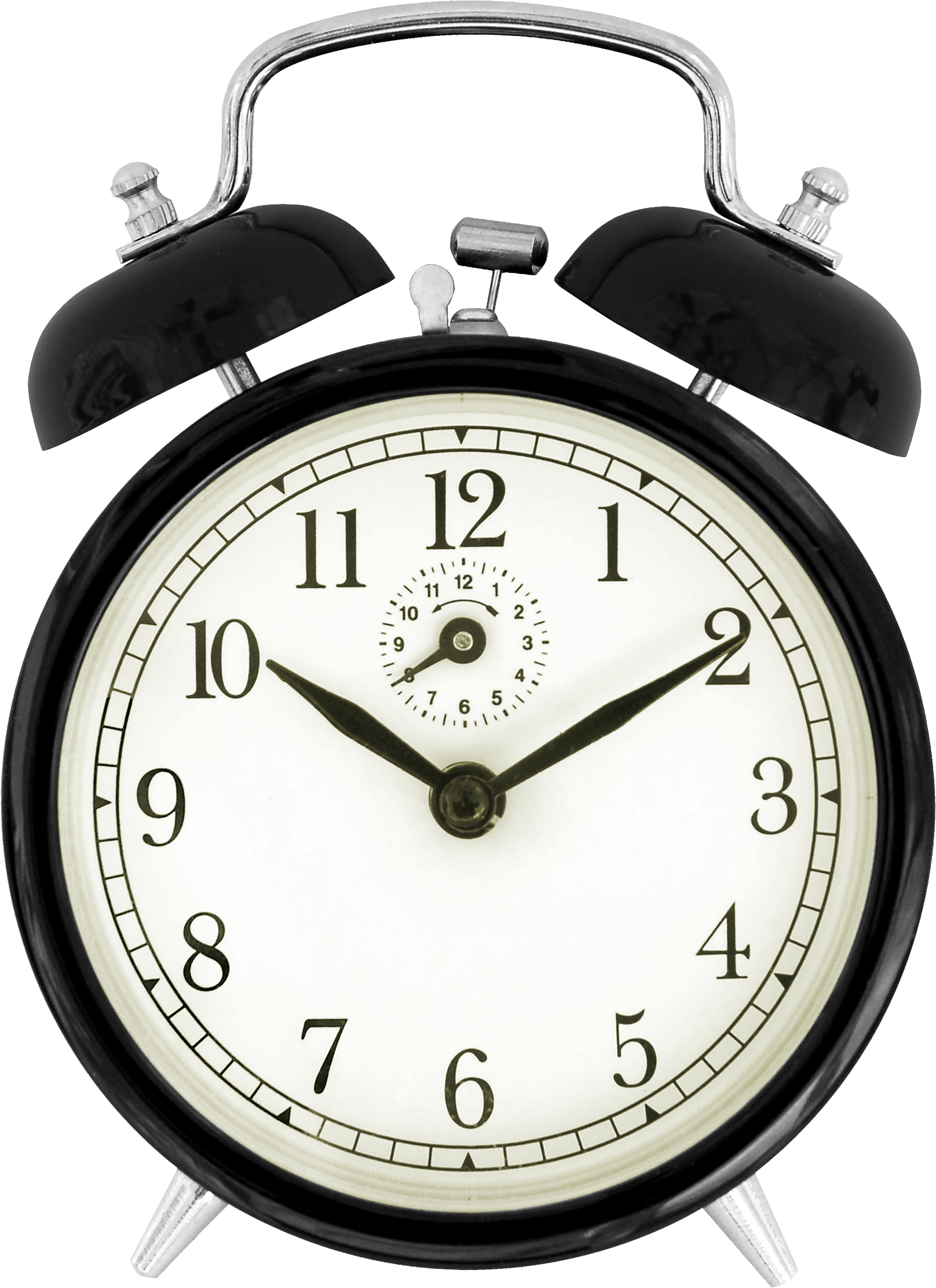 This Photo by Unknown Author is licensed under CC BY-NC
[Speaker Notes: In Lent – God is asking us to listen “again” to His Word
His word tells us to live in fellowship with one another.
The word / Koinonia
Not just friendship – deeper [def]
It is a word used when we take communion – share His life]
Waiting on the Lord
[Speaker Notes: Before we llsten and respond to God abt Koinonia
we share the life of Christ through giving of our first to God
Want to give what God requires not our best
(past weeks / not focused / obedience brings revival)
PRAY]
Be still (wait) and know that I am God. 
																			   Psalms 46:10
[Speaker Notes: In Lent – God is asking us to listen “again” to His Word
His word tells us to live in fellowship with one another.
The word / Koinonia
Not just friendship – deeper [def]
It is a word used when we take communion – share His life]
Since ancient times, no one has heard, no ear has perceived, no eye has seen any God besides you, who acts on behalf of those who wait for him.
									 Isaiah 64:4
[Speaker Notes: In Lent – God is asking us to listen “again” to His Word
His word tells us to live in fellowship with one another.
The word / Koinonia
Not just friendship – deeper [def]
It is a word used when we take communion – share His life]
Commit your way to the Lord; trust in him, and he will act.
								Psalms 37:5
[Speaker Notes: In Lent – God is asking us to listen “again” to His Word
His word tells us to live in fellowship with one another.
The word / Koinonia
Not just friendship – deeper [def]
It is a word used when we take communion – share His life]
“I am the vine; you are the branches. If you remain in me and I in you, you will bear much fruit; apart from me you can do nothing……If you remain in me and my words remain in you, ask whatever you wish, and it will be done for you.”
									
									John 15:5-7
[Speaker Notes: In Lent – God is asking us to listen “again” to His Word
His word tells us to live in fellowship with one another.
The word / Koinonia
Not just friendship – deeper [def]
It is a word used when we take communion – share His life]
But they who wait for the Lord shall renew their strength; they shall mount up with wings like eagles; they shall run and not be weary; they shall walk and not faint.
									
								Isaiah 40:31
[Speaker Notes: In Lent – God is asking us to listen “again” to His Word
His word tells us to live in fellowship with one another.
The word / Koinonia
Not just friendship – deeper [def]
It is a word used when we take communion – share His life]
1. What do you need to surrender?

2. Where do you need to be grateful?

3. Where do you need to serve others?
[Speaker Notes: In Lent – God is asking us to listen “again” to His Word
His word tells us to live in fellowship with one another.
The word / Koinonia
Not just friendship – deeper [def]
It is a word used when we take communion – share His life]